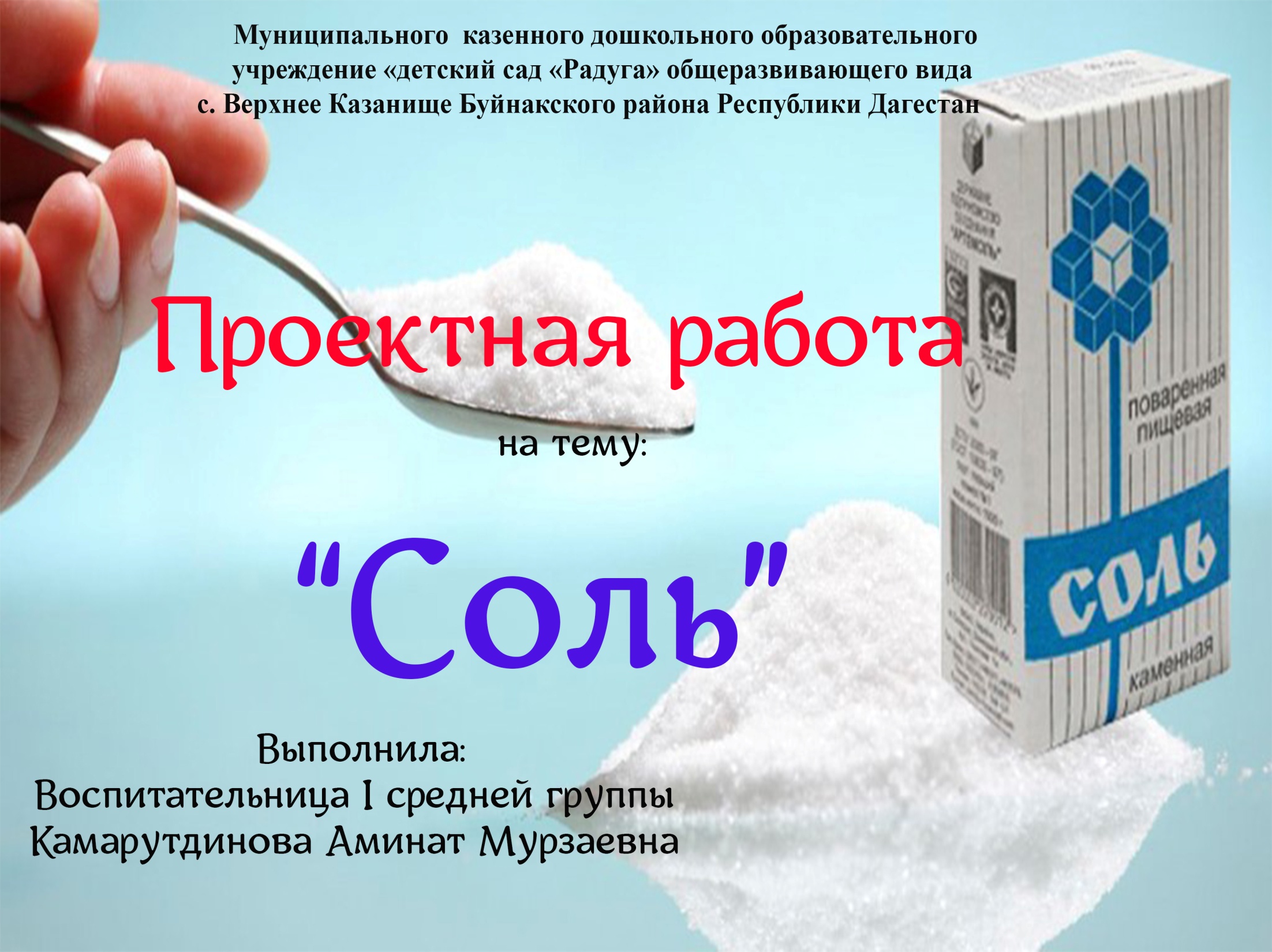 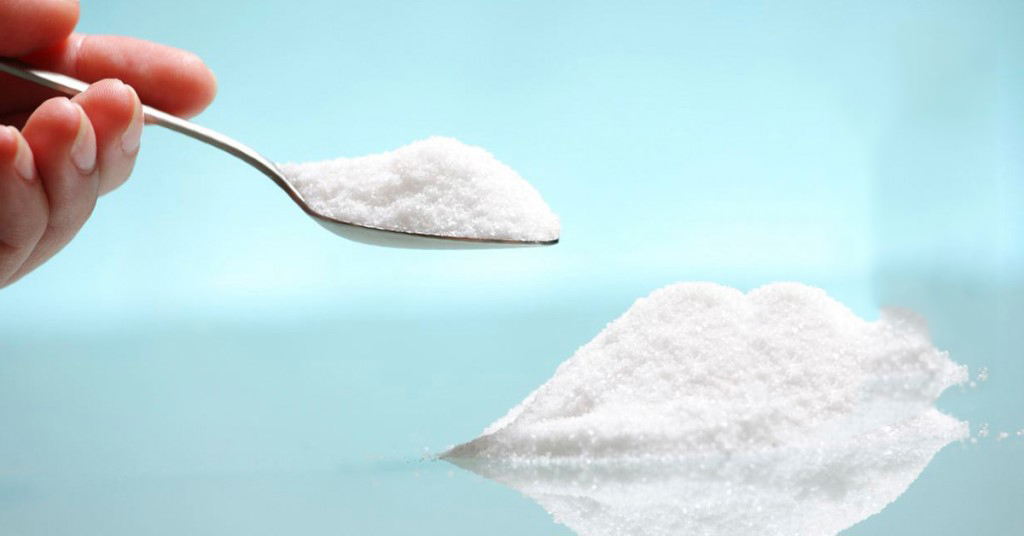 Актуальность работы заключается в том, чтобы находить интересное и необычное рядом, в доступных для наблюдения и изучения предметах.  
           Соль есть на каждом столе, в каждом доме. Мы каждый день её используем, но так мало о ней знаем. 
           Для наших наблюдений и опытов потребовался один пакет пищевой поваренной соли «Экстра».
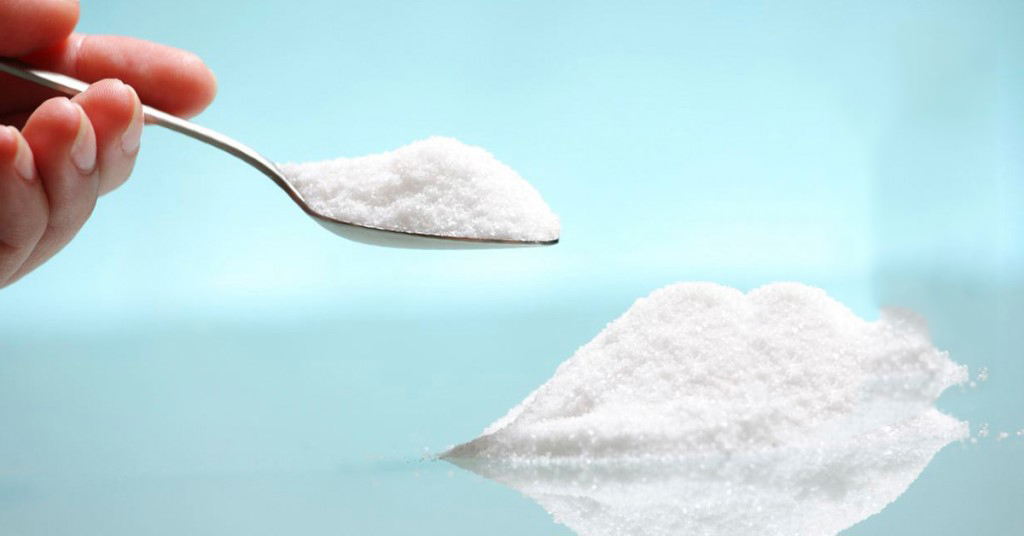 Цель исследования: - изучение области применения пищевой поваренной соли «Экстра» и её свойств.Задачи: Изучить  исторические сведения о соли, -исследовать свойства соли,-узнать о значении соли в жизни человека,-доказать, что соль – интересный материал для проведения опытом и творческой деятельности.
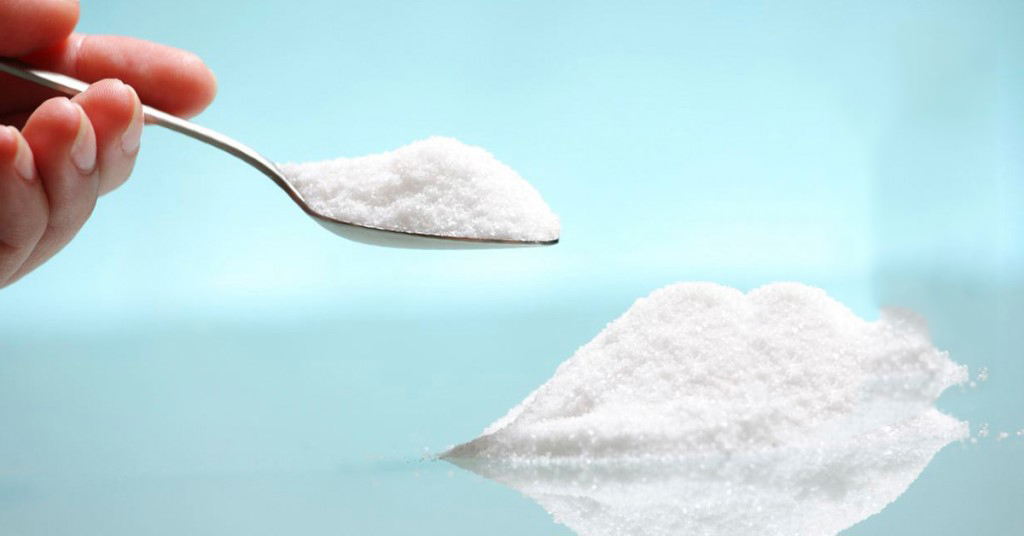 Объект исследования: соль
Предмет исследования: неживая природа 
Гипотеза: предположим, что соль – не только необходимый продукт, но и  интересный материал для проведения опытов и творческой деятельности.
Методы исследования: 
-сбор  информации в сети Интернет;
-беседа с родителями;
-чтение художественной литературы;
- проведение опытов.
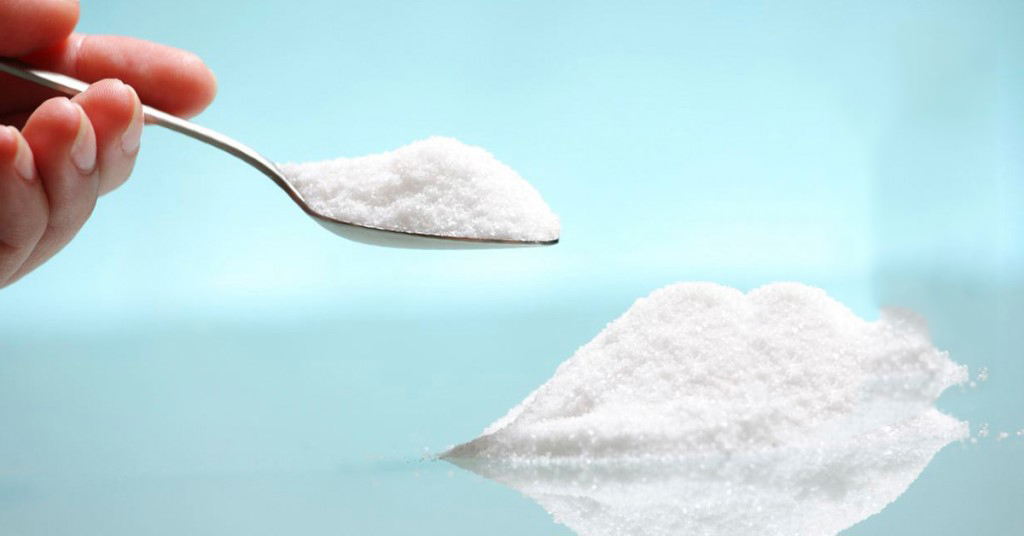 Соль –это полезное ископаемое, природный элемент. Соль бывает каменная, морская и поваренная. Каменная соль. Ее месторождение находиться высоко в горах. Очень давно на месте гор был океан. Со временем, в условиях жаркого климата, морская вода испарялась, и соль кристаллизовалась. И образовались горы.
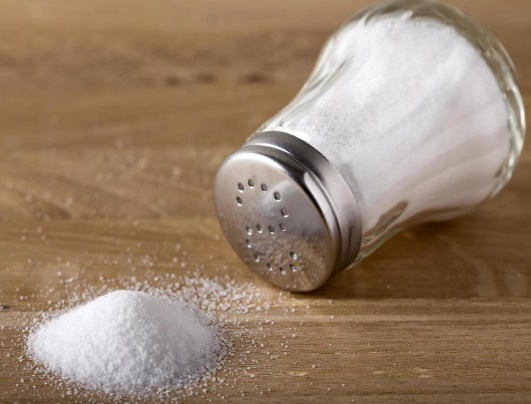 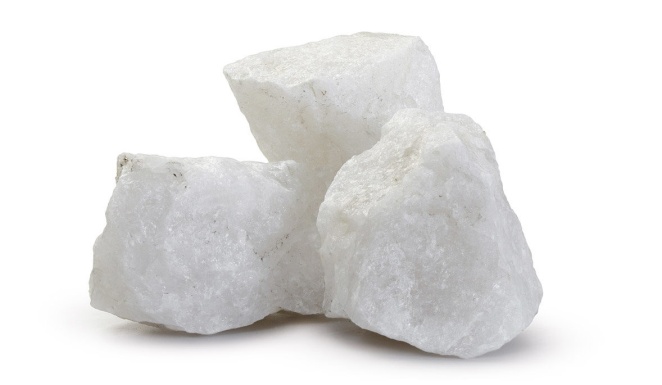 Морская соль
Поваренная  соль
Каменная  соль
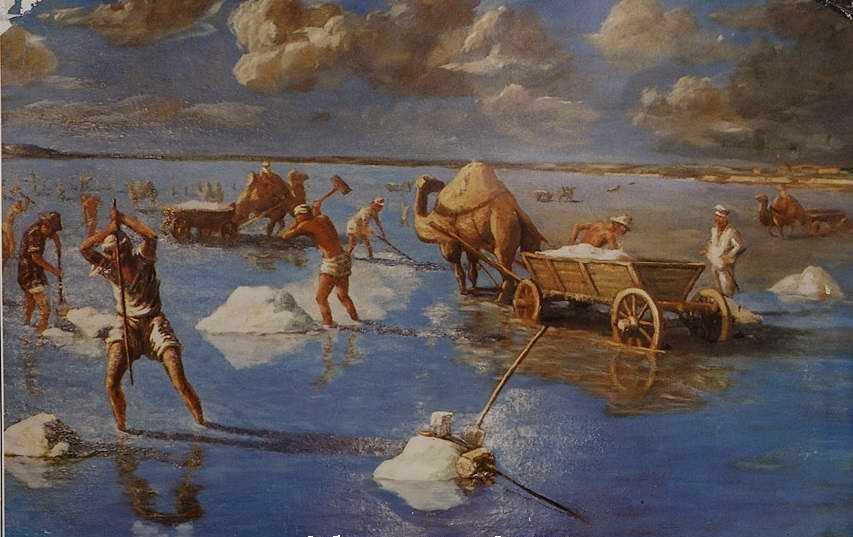 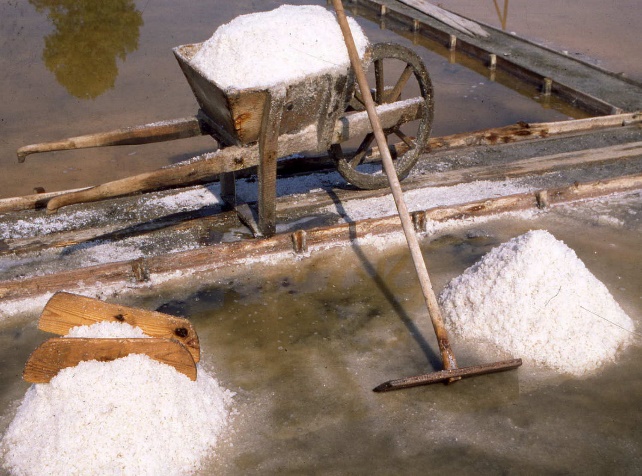 Как раньше добывали соль
Соль была дорогим товаром
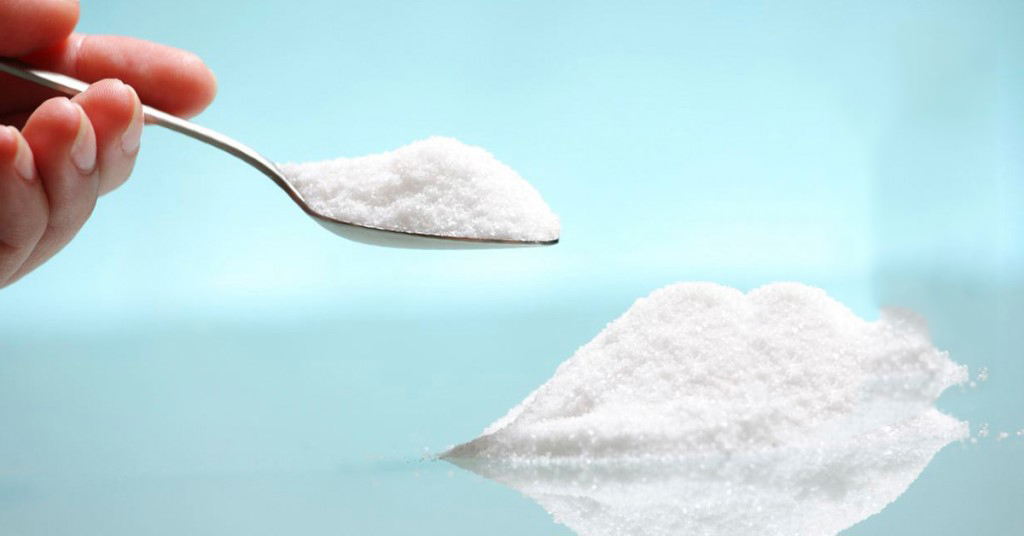 Соль – это символ дружбы. Происхождение слова соль связано с Солнцем:  старинное славянское название Солнца – Солонь. «Хлеб – соль!»- так на Руси встречали гостей. Это – пожелание добра. «Делить хлеб и соль» – значит дружить.В далекие времена соль считалась драгоценностью, ценилась, как золото. Её хранили в особых ларцах, меняли на товары, даже на землю. Отсюда народная примета:«Соль рассыпал – к ссору, к неудаче.»
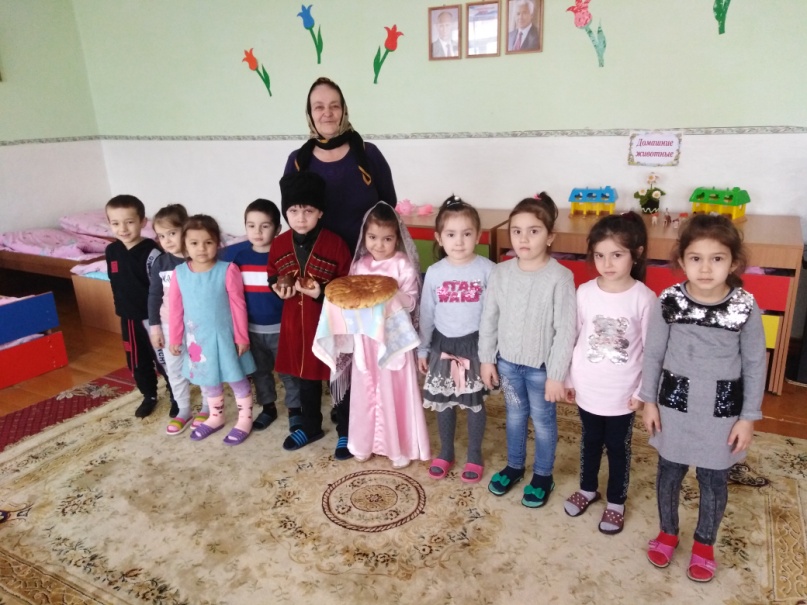 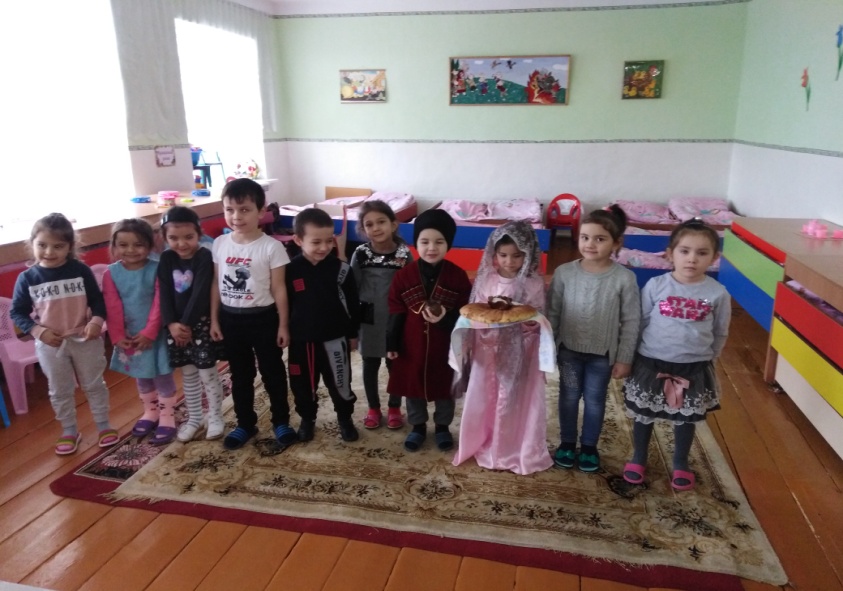 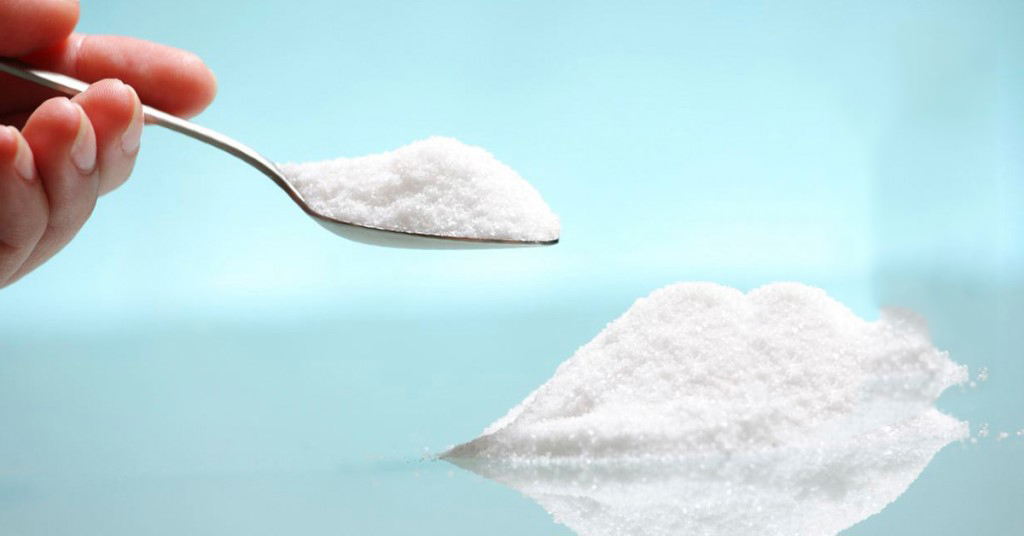 Откуда соль берётся?         Из литературы мы узнали, что источниками соли являются моря и океаны.           С древних времён соль добавили в залежах Мёртвого моря, оно считается самым солёным в мире. Также соль находится в природе, в виде залежей минерала галита, это – «Каменная соль».
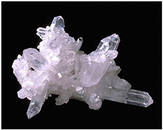 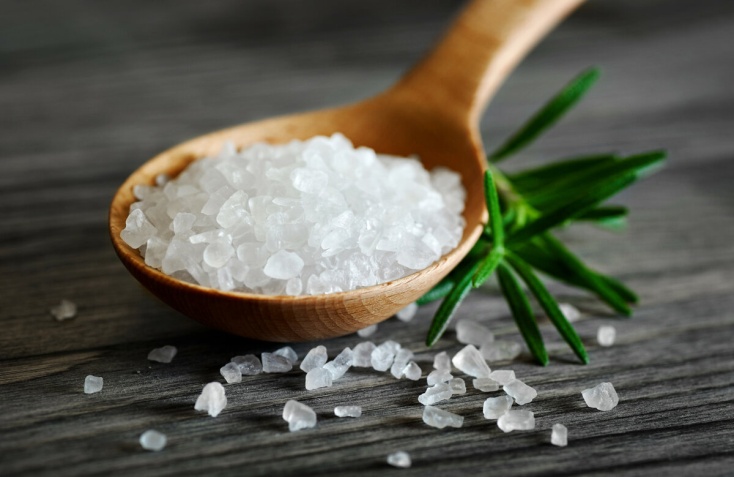 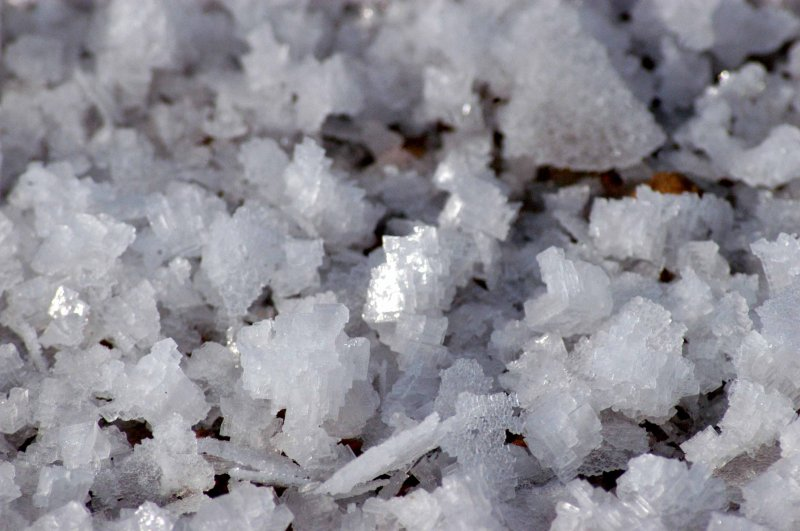 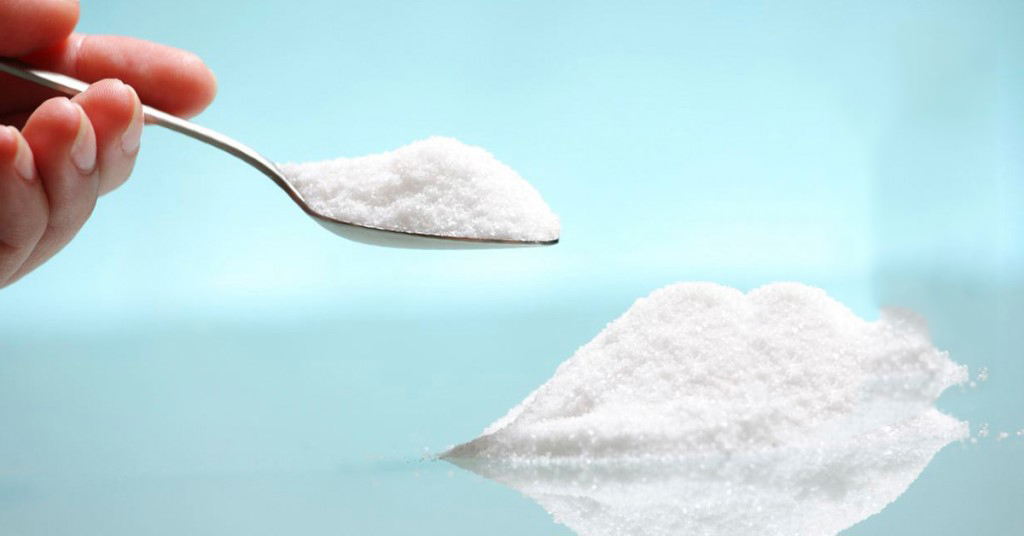 Для чего соль нужна?           Старая русская  пословица «Без соли не проживёшь» справедлива и в наши дни. Жизни без соли – нет! Уже 8 тысяч лет люди используют соль в пище.           Человек может выдержать без соли не более десяти суток, так как прекращается пищеварение.           Значение соли: -соль  используют для приготовления еды, чтобы она была вкуснее;-соль используют, когда засаливают продукты (например: рыбу), консервируют овощи на зиму;солью можно мыть посуду;-солью  посыпают лед на дорогах, чтобы люди не падали, и не случались аварии;-для здоровья полезны ванны с морской солью.- соль нужна для  производства лекарств, бумаги, ткани, мыла, стекла и ещё многого другого          Животным тоже нужна соль. Хищники получают её с мясом и кровью добычи, травоядные ищут выступы соли и лижут их.
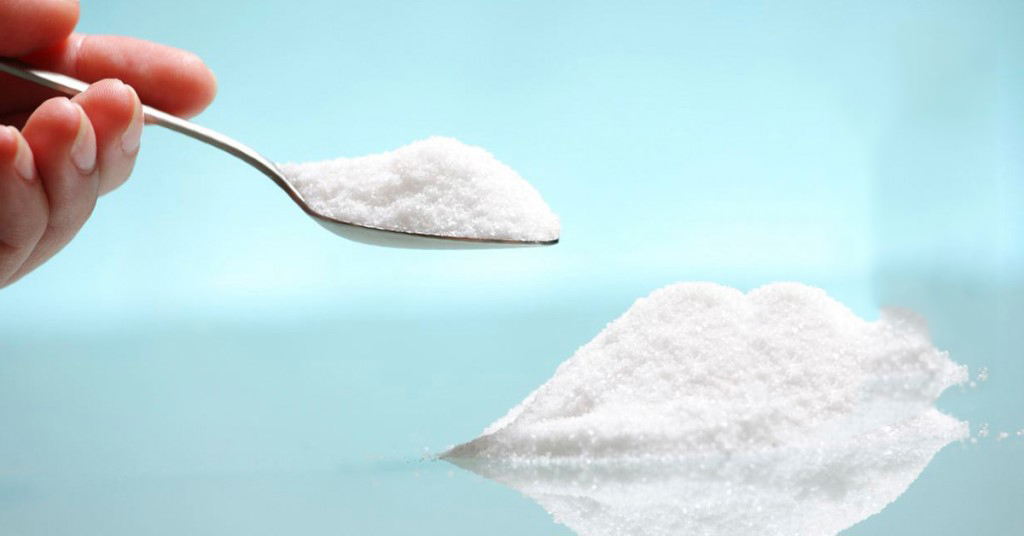 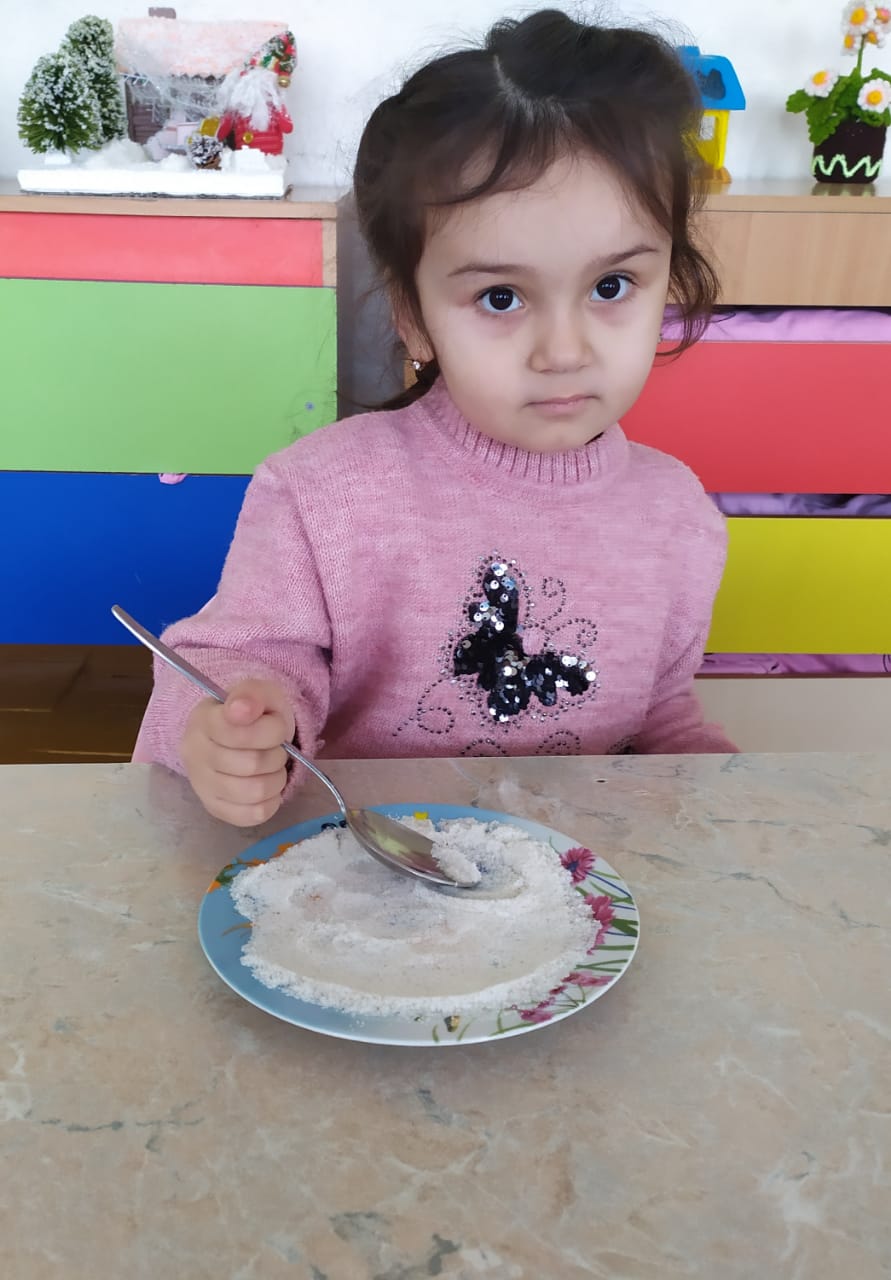 Свойства солиЦвет: белыйНа вкус: солёнаяСостоит из кристаллов.Растворяется в воде.Имеет свойство скрипеть. Соль похожа на снег. Как и снег она состоит из кристаллов. Снег зимой скрипит под ногами. Если в тарелочку насыпать  соль и нажимать на нее, то слышен хруст.
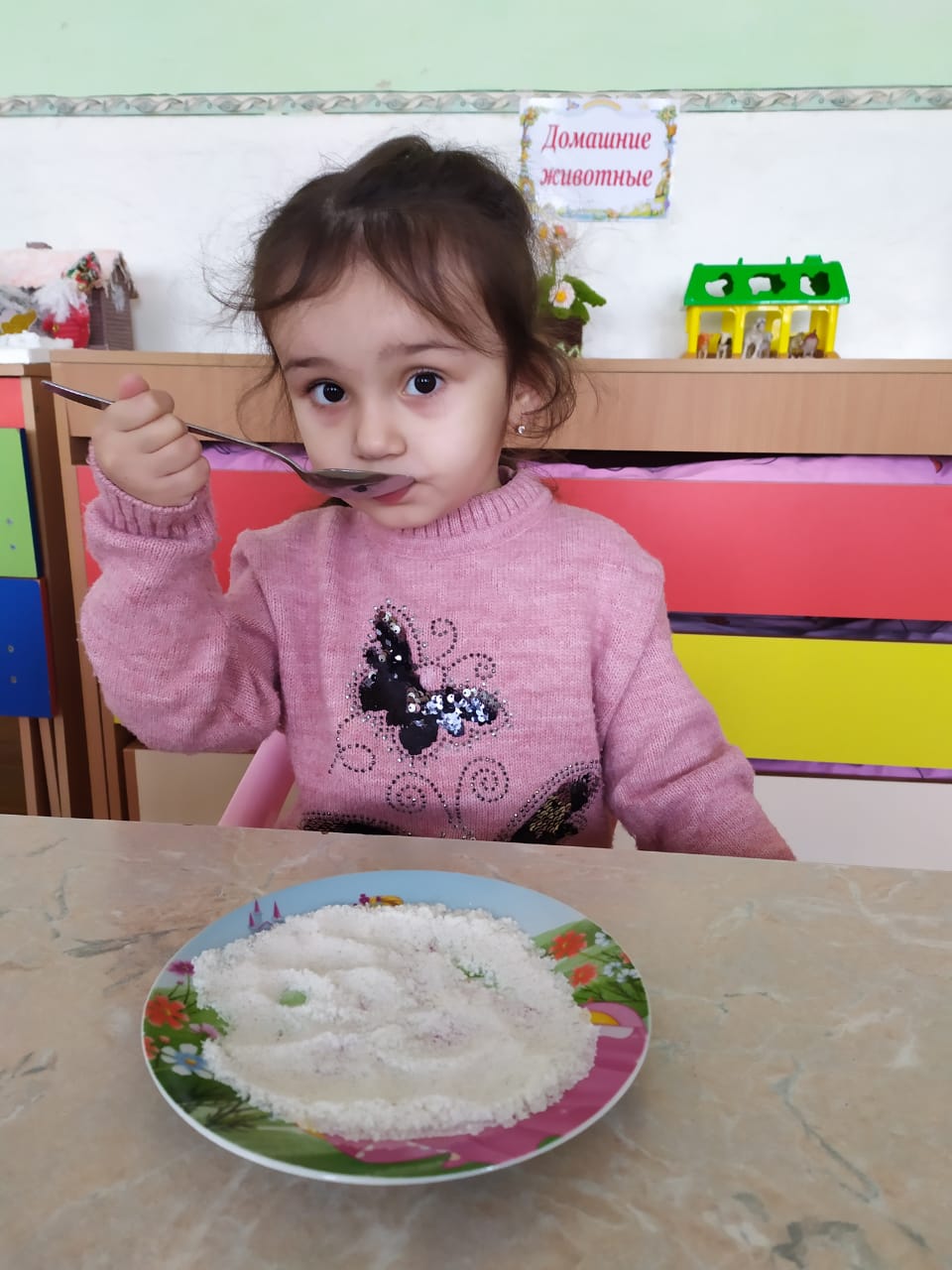 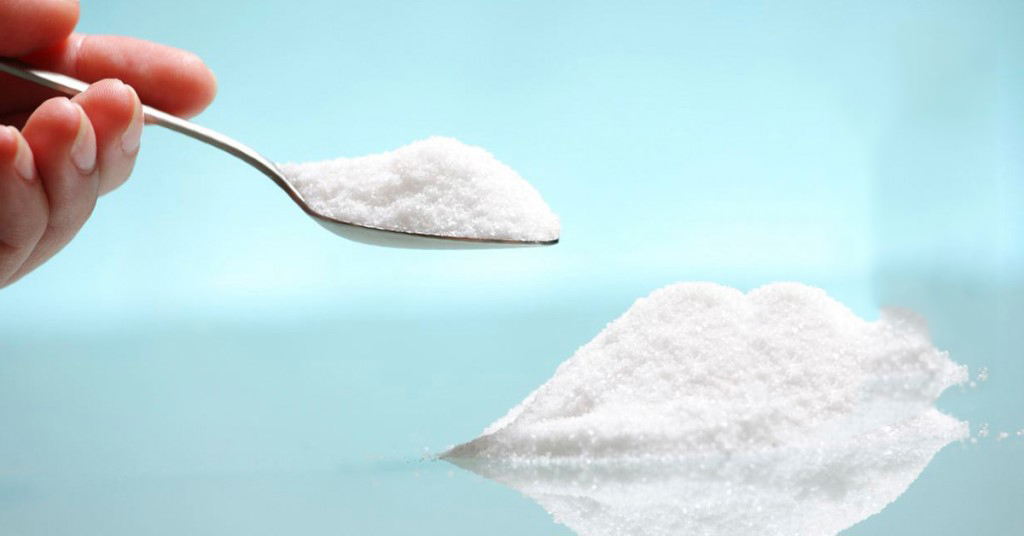 Опыт №1 Выращивание кристалла соли
Один конец нитки я прикрепил к карандашу, уложил его на горлышко банки, а другой конец опустили в раствор. Поставил банку в такое место, чтобы можно было легко за ней наблюдать, так как тревожить раствор нельзя, иначе ничего не выйдет.
Нам понадобилась  банка, на две трети наполненная горячей водой. Мы с воспитателем приготовили перенасыщенный солевой раствор, растворяя соль до тех пор, пока она уже больше не смогла растворяться. После соорудил основу для будущего кристалла.
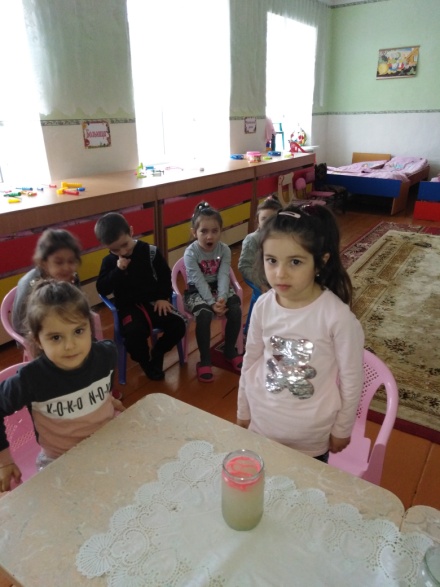 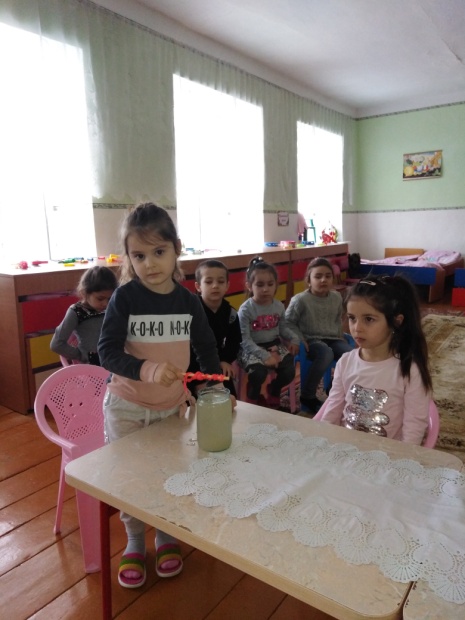 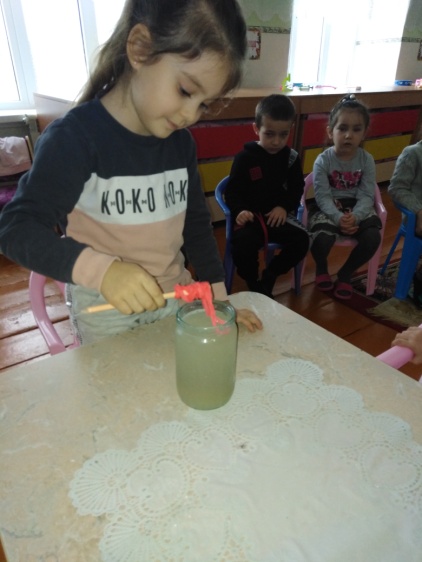 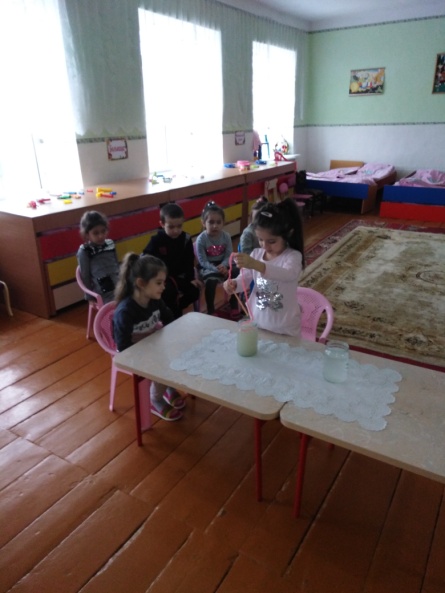 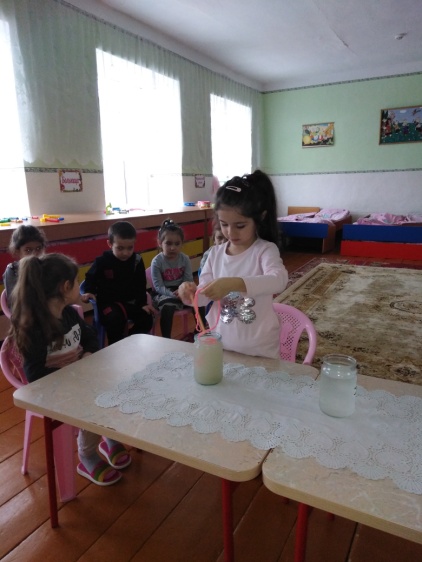 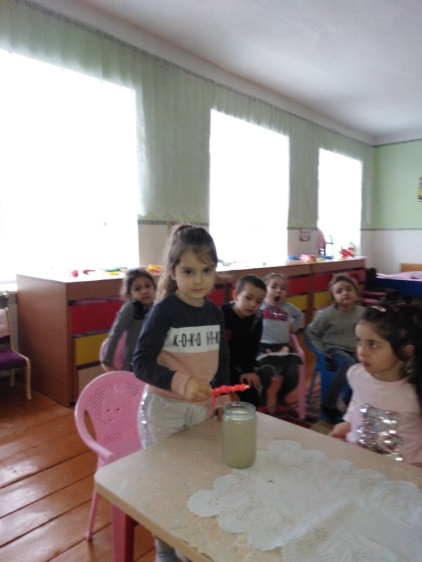 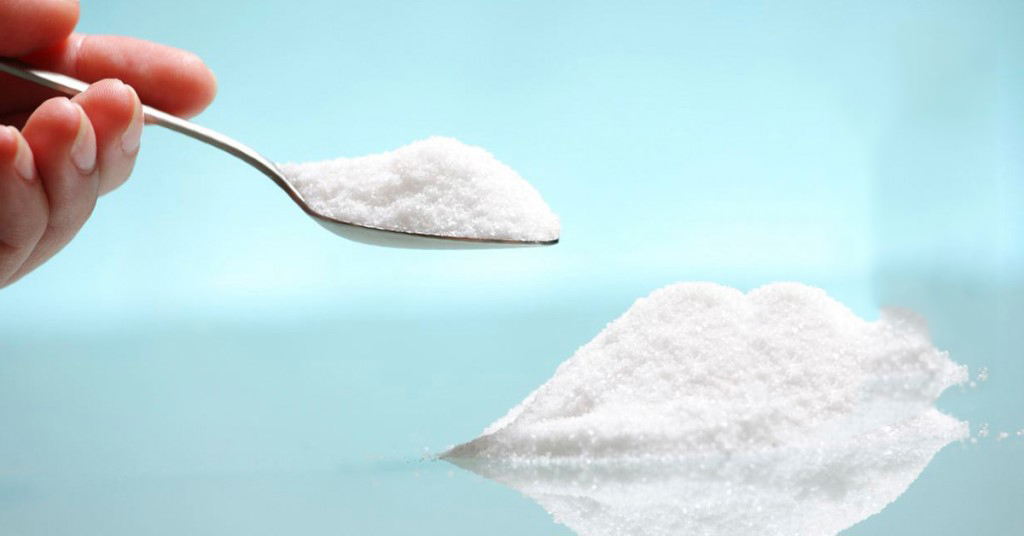 Ура! Вот и кристаллики!!!Уже на второй день можно было заметить небольшие кристаллики соли.    А через 7 дней весь шнурок был покрыт белыми кристалликами соли. И вот какой удивительныйкристалл получился. На  шнурке видны сотни маленьких блестящих кристаллов.
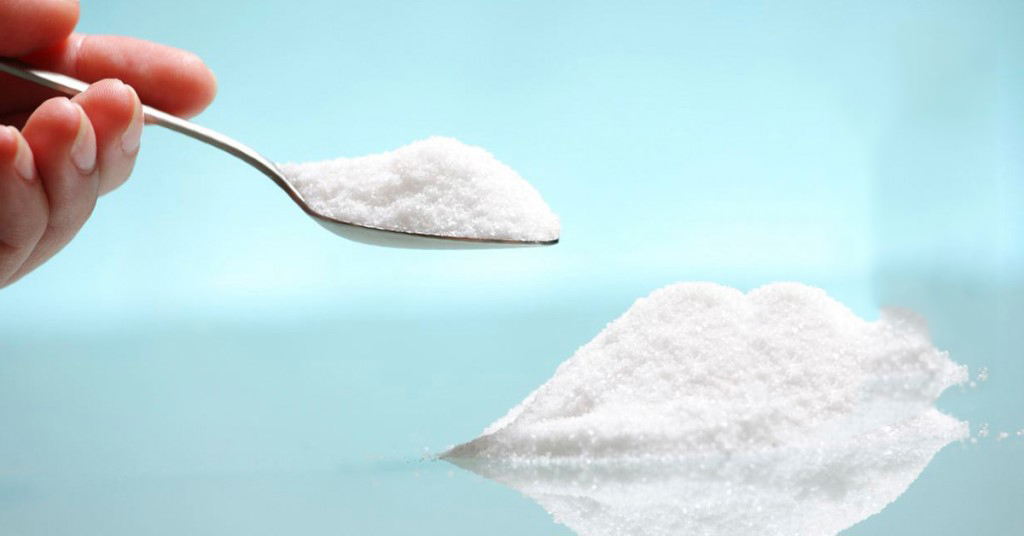 Опыт №2 «Плавающее яйцо»
Для проведения опыта нам понадобились: 2 сырых  яйца, 2 стакана, 2 столовые ложки соли, вода.1. Мы поставили 2 стакана: с чистой водопроводной водой и раствором соли.2. В каждый из стаканов положил по одному сырому яйцу.3. В стакане с солёной водой - яйцо осталось плавать на поверхности воды, а в стакане с чистой водопроводной водой яйцо опустилось на дно.
Вывод: соль повышает плотность воды. Чем больше соли в воде, тем сложнее в ней утонуть.
     В знаменитом Мёртвом море вода настолько солёная, что человек без всяких усилий может лежать на её поверхности, не боясь утонуть.
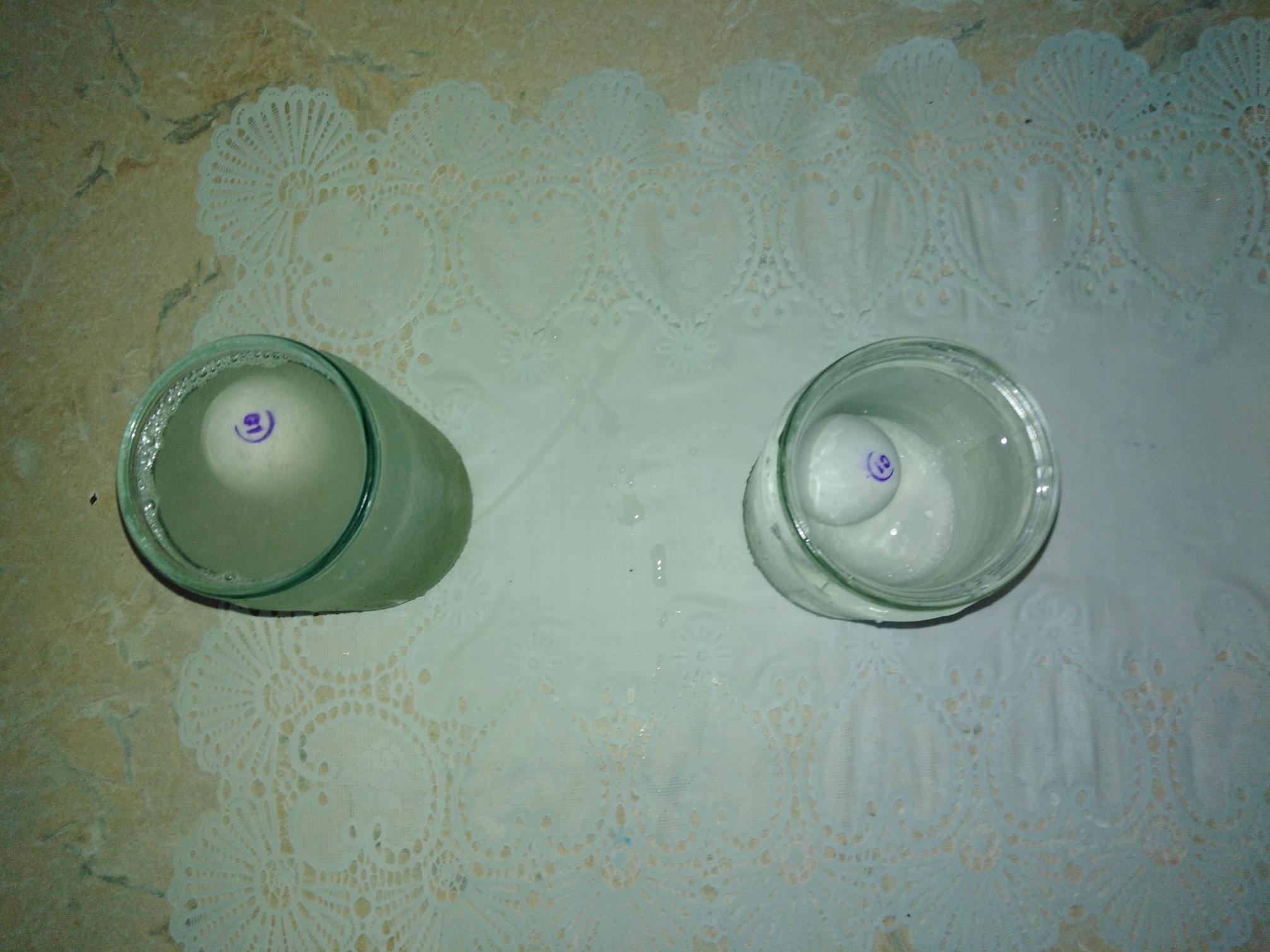 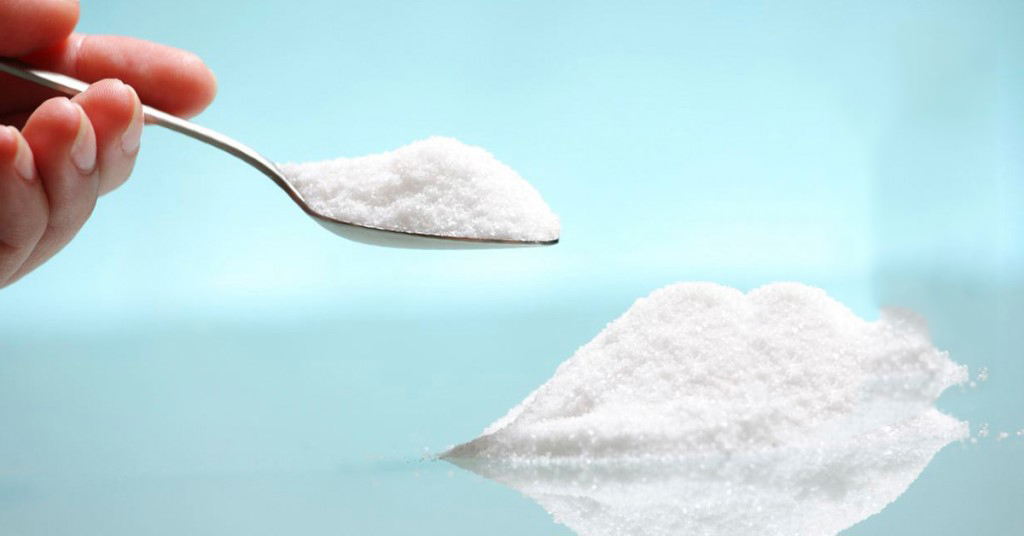 Опыт №3 «Незамерзающая соль»  Зимой на дорогах и тропинках образуется лёд, бывает гололедица. Чтобы люди не падали и не происходили аварии, лёд посыпают солью. Я налил в две чашечки воды, в одну добавил и размешал соль. Потом обе чашки  поставили в морозилку. Через 8 часов обнаружил, что пресная вода превратилась в лёд, а солёная стала холодной, но не замерзла.            Вывод: температура замерзания соляного раствора ниже, чем температура замерзания обычной воды.
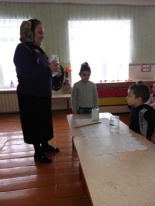 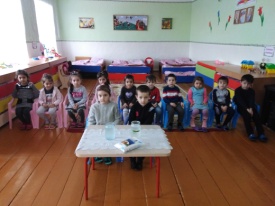 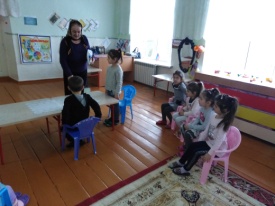 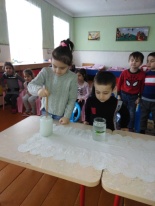 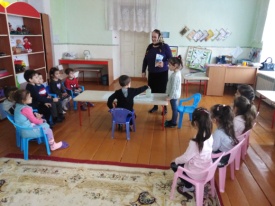 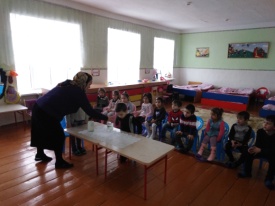 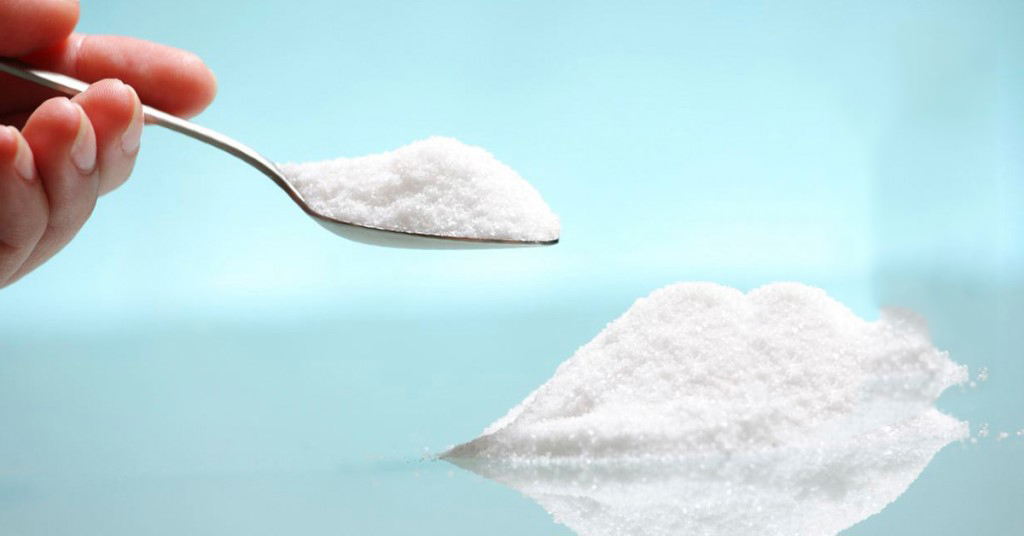 Опыт №4 «Нетающий иней» Мы взяли веточки сосны с шишками. Для «заснеживания» веток мы приготовили крепкий  солевой раствор.  Опустили в нее ветки примерно на 5 - 6 часов. Когда время прошло, на ветках ничего не было, они просто намокли. Мы их осторожно вытащили и положили сушиться. После полного высыхания ветки заблестели и покрылись белым «инеем», как бывает в сильные морозы.      Вывод: ветки  пропитались раствором соли. При высыхании вода испарилась, на поверхности веток выступили кристаллы соли.
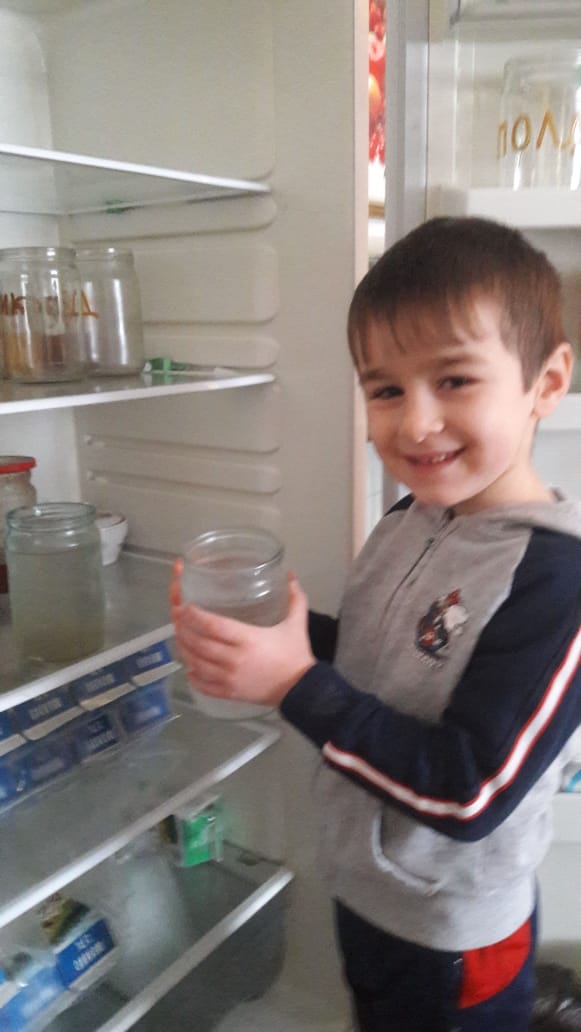 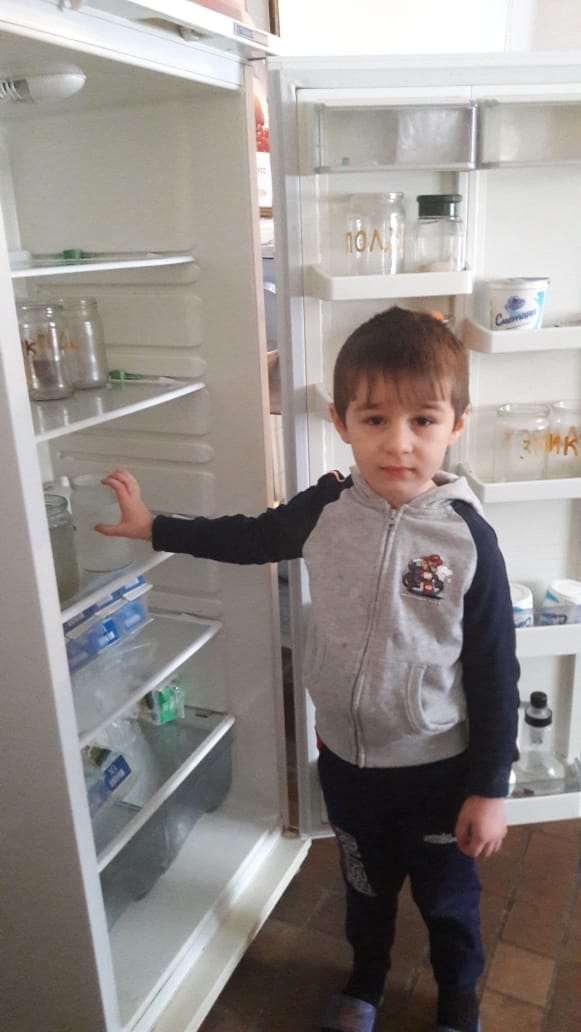 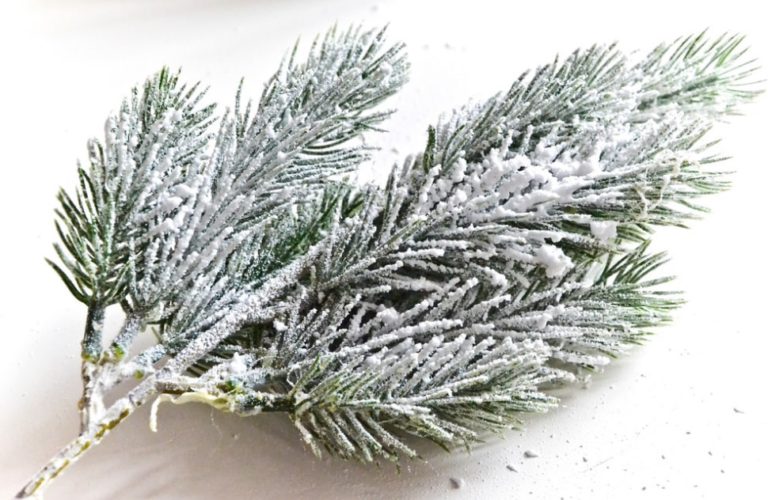 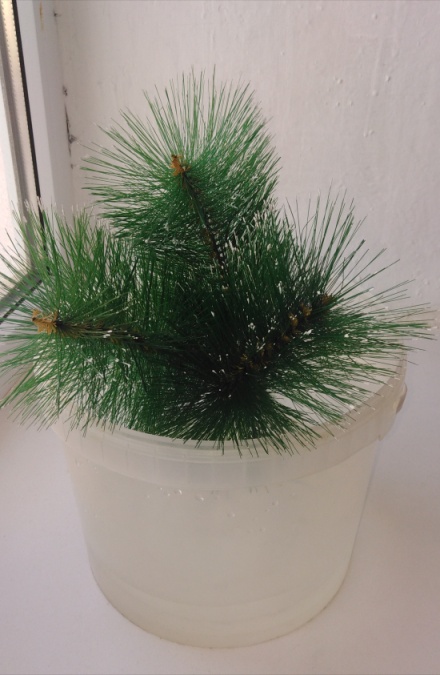 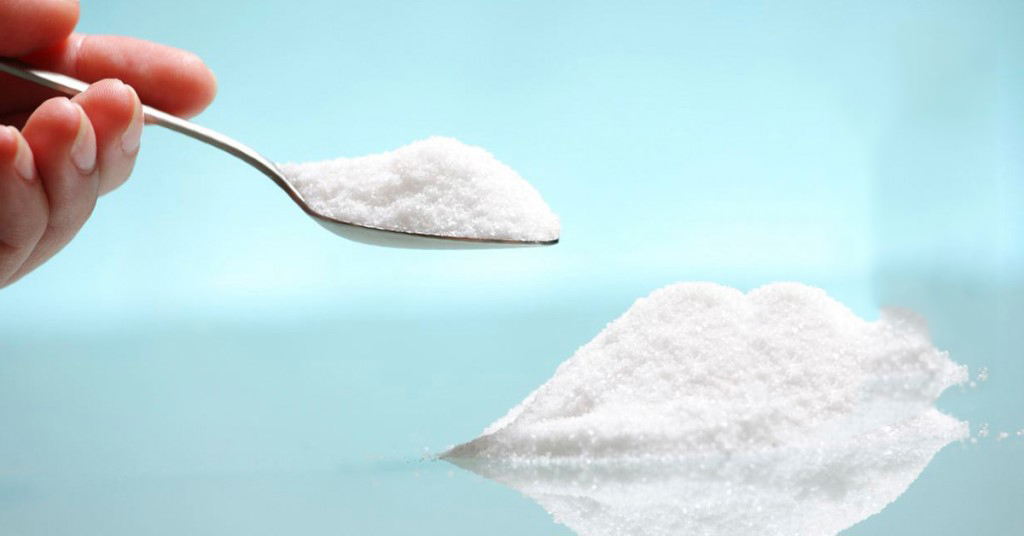 Опыт №5 «Окрашивание соли» Мы решили проверить, можно ли окрасить обычную поваренную соль. Для окрашивания соли  использовали гуашь. Нам понадобились: чистая баночка, гуашь и соль. На лист бумаги мы налили гуашь,  насыпали туда соль и хорошо размешали кисточкой. Для получения тона средней насыщенности достаточно 2-4 мл гуаши на 200 мл соли. Поставили соль сохнуть. На следующий день соль хорошо размяли, чтобы не было комочков, и с помощью чистого тетрадного листа разноцветную соль засыпали в баночку, чередуя цвета.        Вывод: обычную поваренную соль можно окрасить.
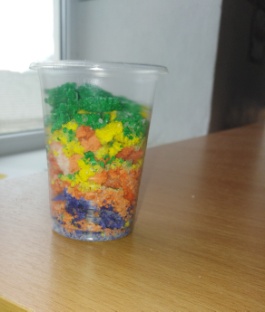 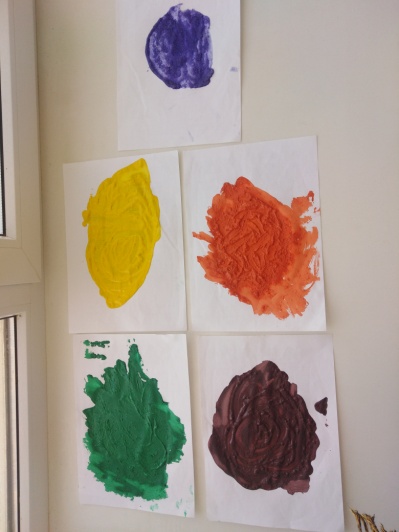 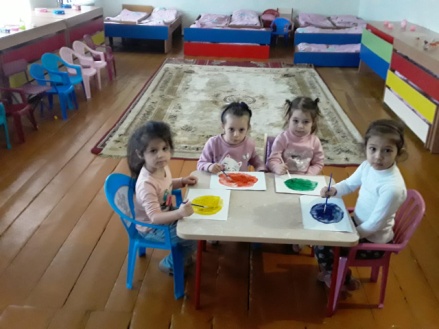 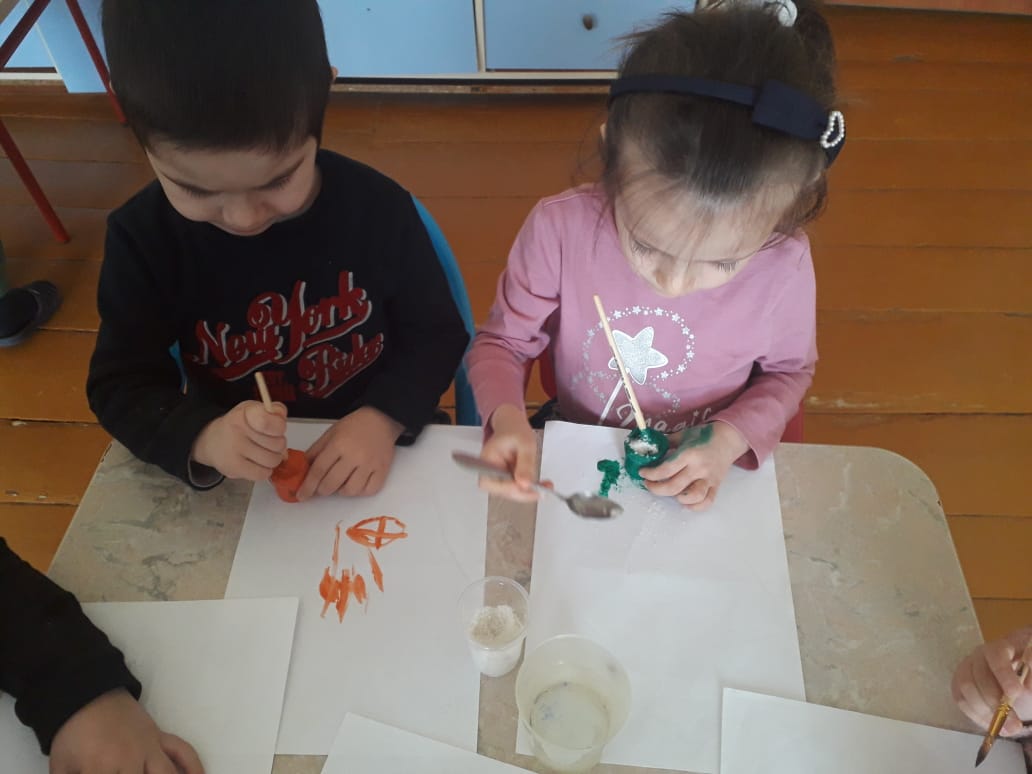 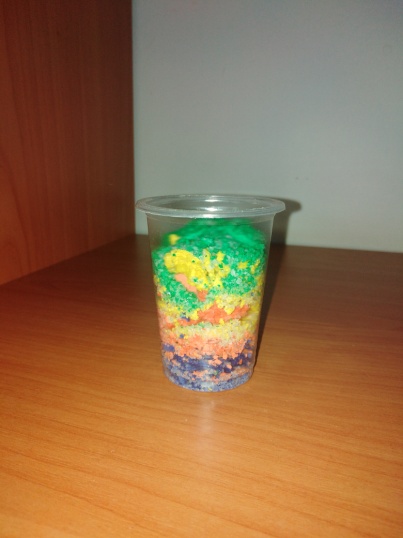 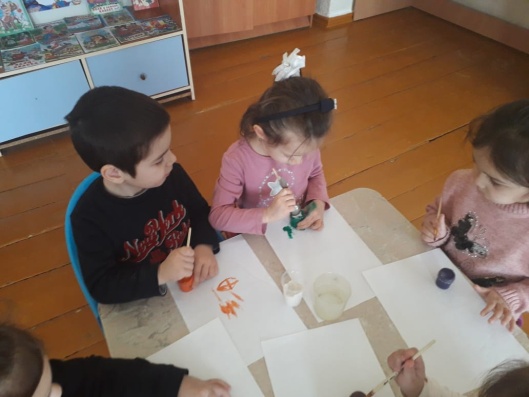 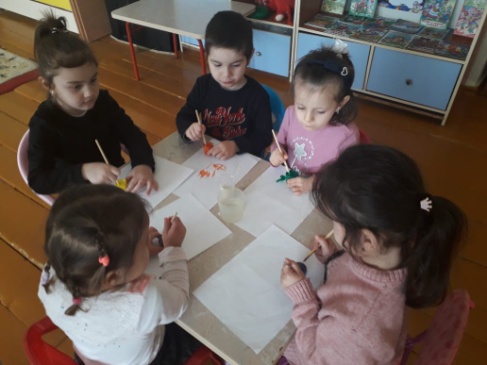 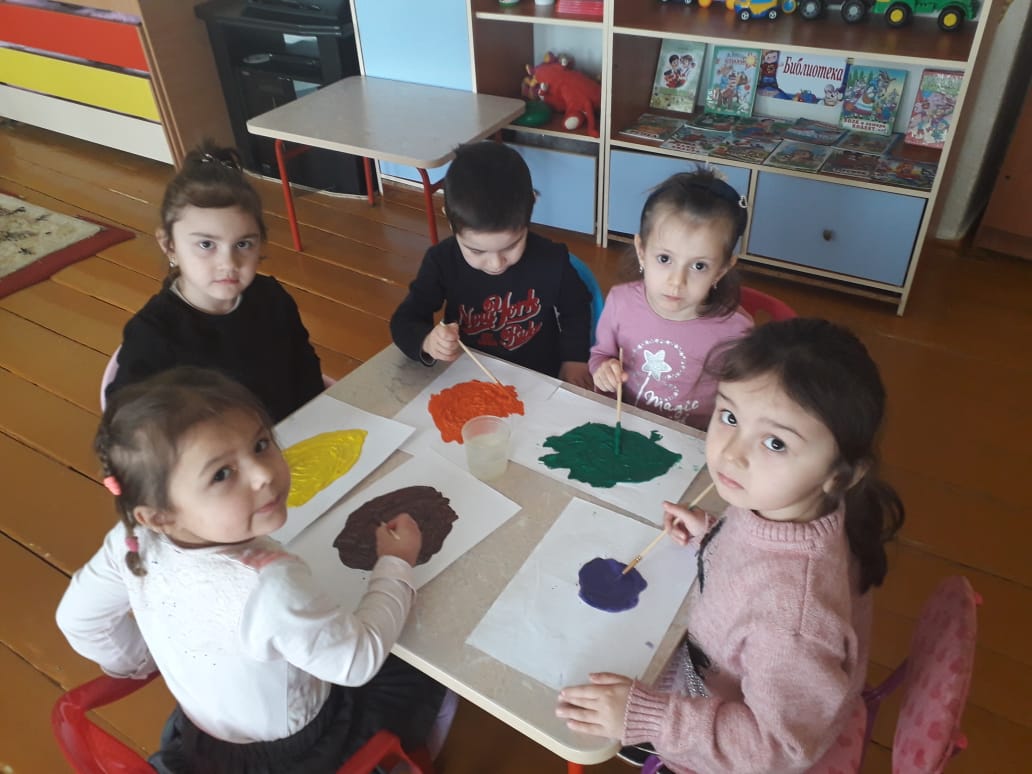 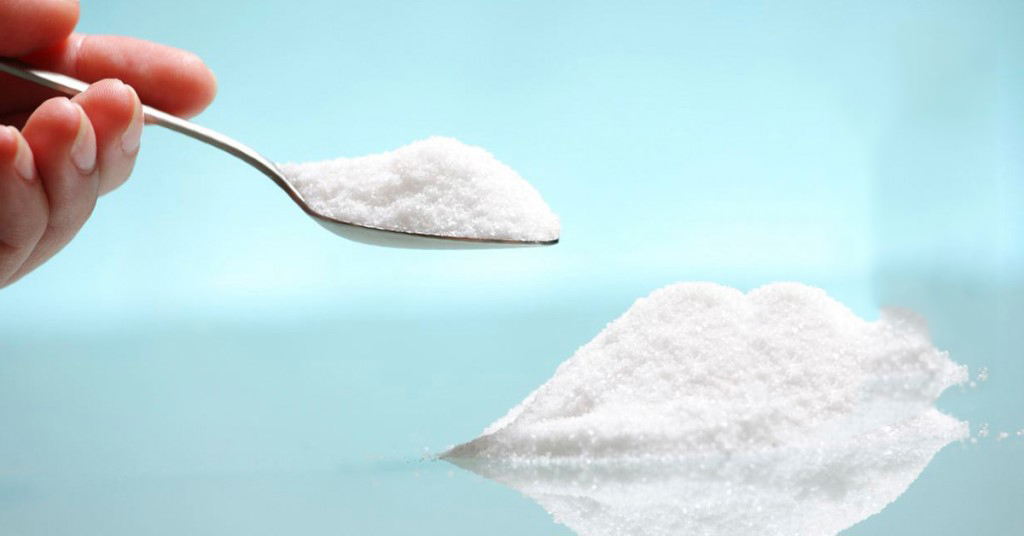 Опыт №6 «Солёное тесто»Для того  чтобы сделать соленое тесто, надо взять много соли. Тогда поделка не испортится. Можно лепить поделки из белого теста. Потом высушить и покрасить. А можно тесто разделить на несколько частей и каждую часть сразу покрасить, а потом лепить поделки и сушить.         Рецепт соленого теста:2 стакана муки1 стакан солипримерно 125 мл воды        Полезный совет: если солёное тесто осталось после работы, то его можно положить в пакет и убрать в холодильник. Тесто может там храниться долго и ничего с ним не случится.
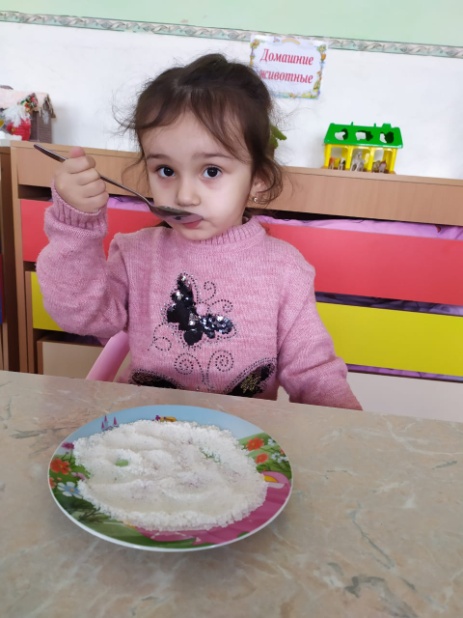 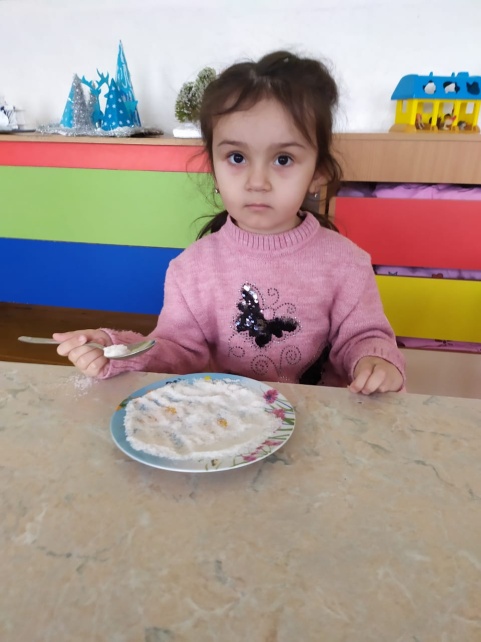 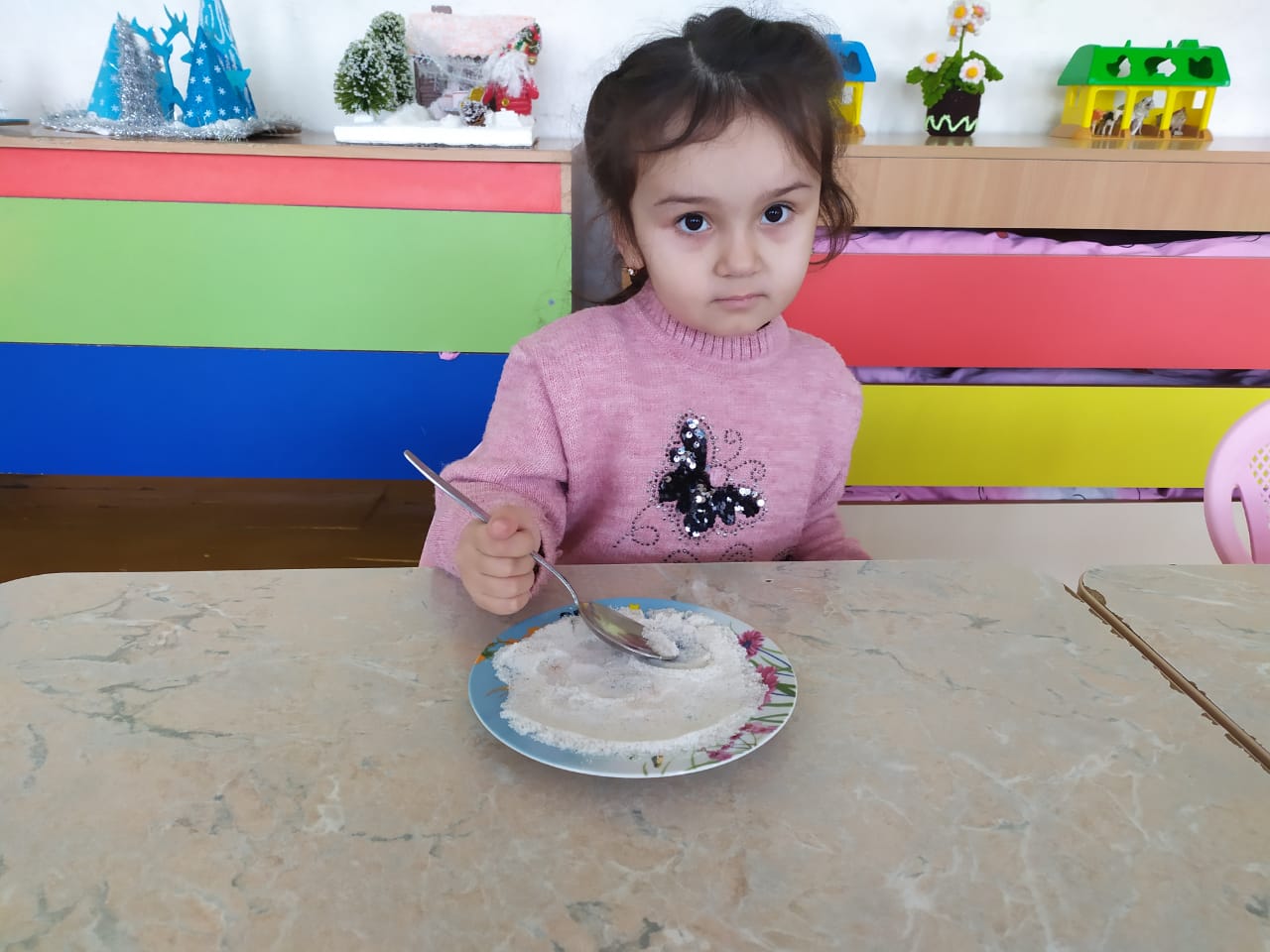 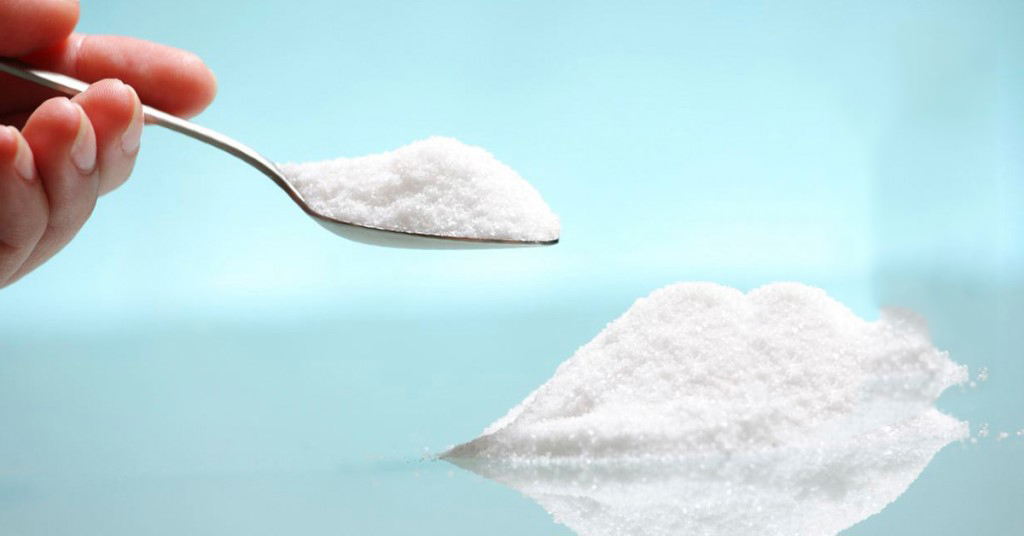 Выводы:
Изучение свойств соли помогло  нам больше узнавать о простых предметах и явлениях окружающего мира. Ведь соль есть на каждом столе, в каждом доме, а оказалось, что она такая неизвестная! Она просто необходима для жизни!

Благодаря исследовательской работе, мы узнали, что соль действительно не только необходимый продукт, но и интересный материал для опытов и творчества.
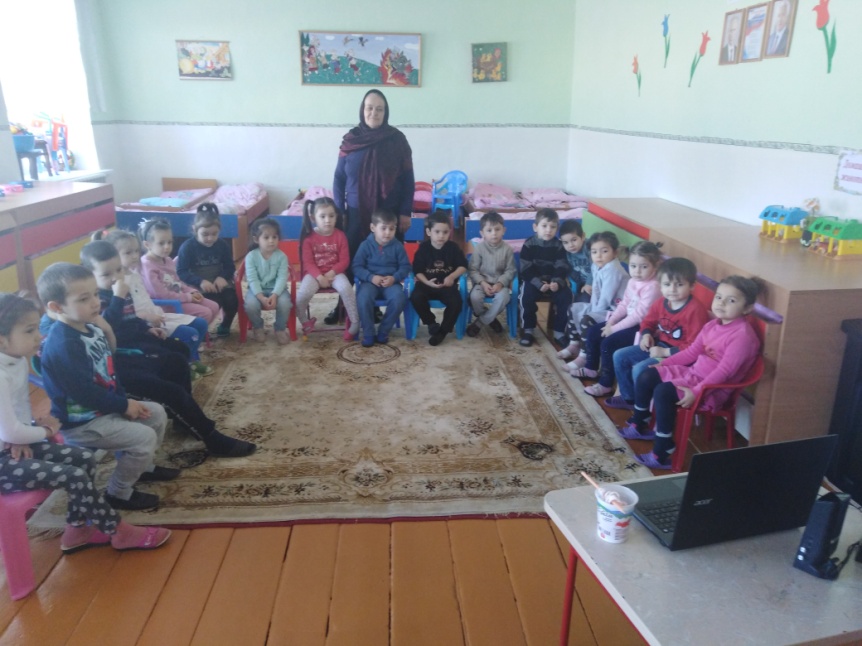 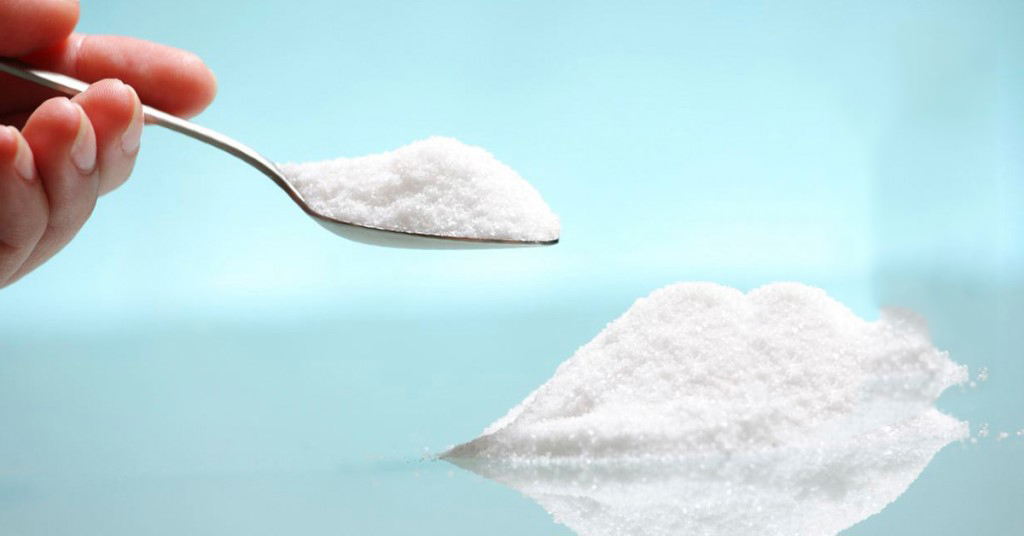 Список  использованной литературы: 
« Всеобщая история соли», Курлански. М., изд. « Колибри,  2017г.
Детская энциклопедия « Почемучка». Изд. « Росмэн»,2015 г. 
Детская энциклопедия « Что такое?» « Кто такой?» изд. «Педагогика».2019г.
Интернет – ресурсы: Википедия
Сайт « о-soli. ru»
Vredno-vsyo.ru
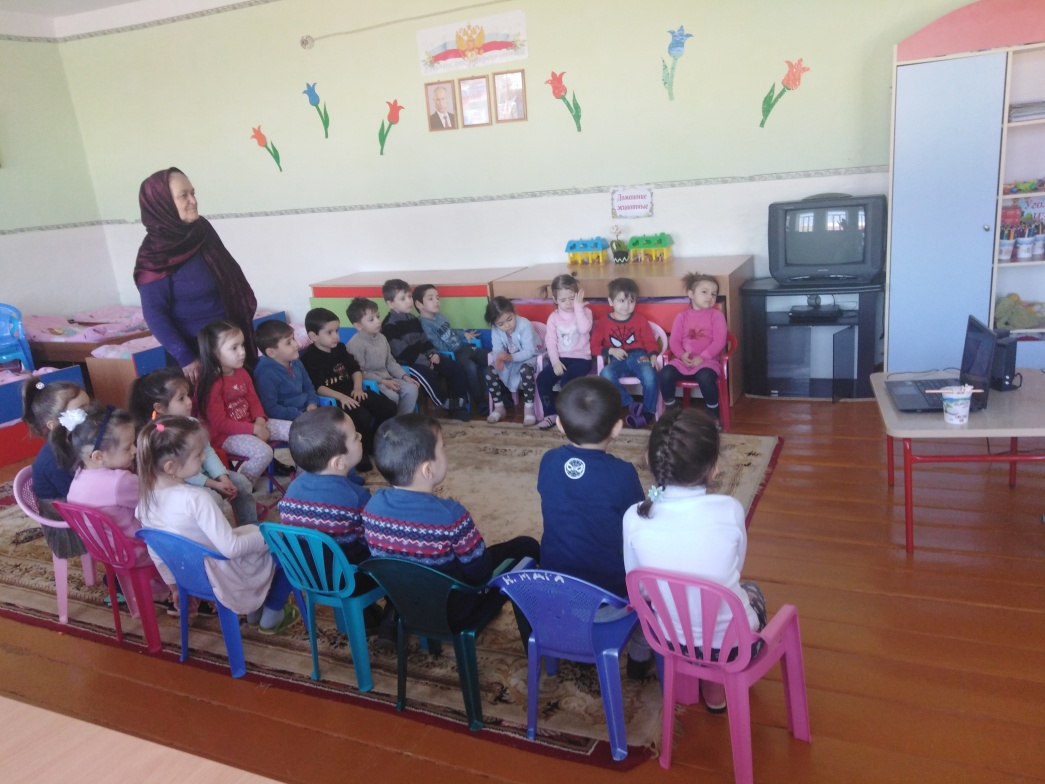 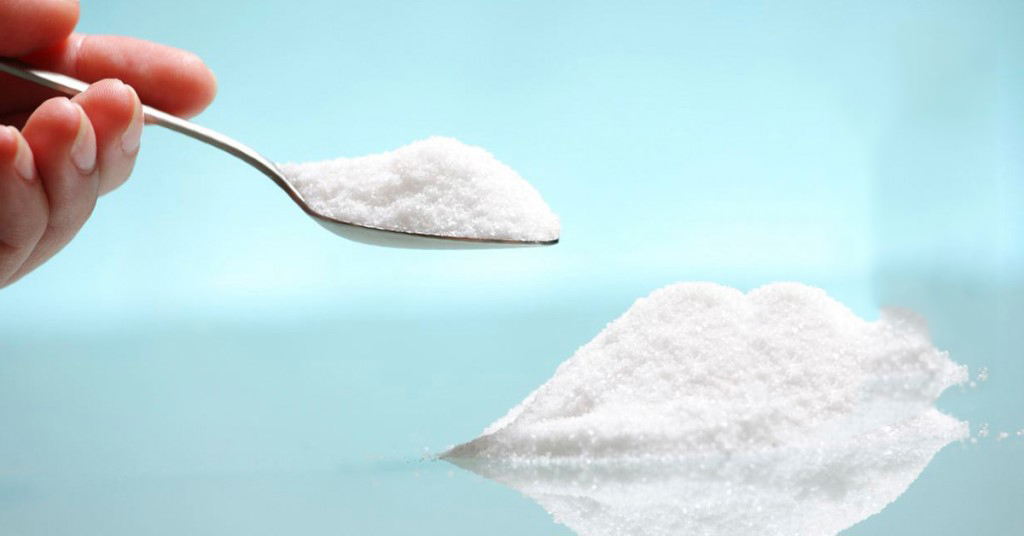 Спасибо за внимание!!!
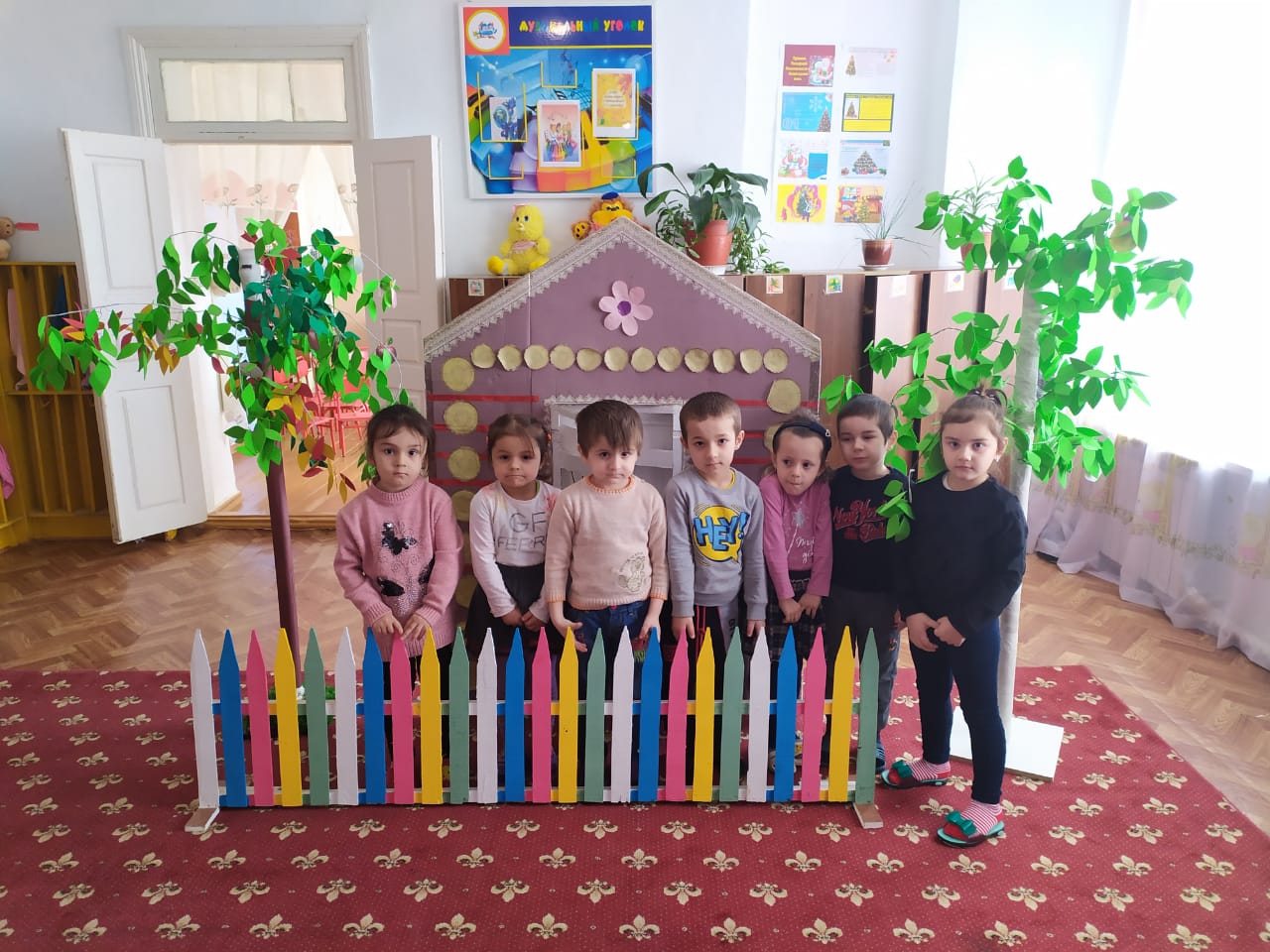